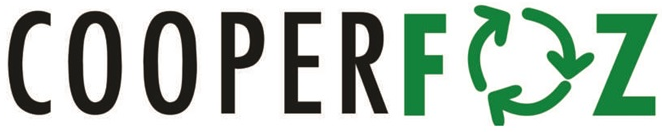 COOPERATIVA  DE TRABALHO DOS COLETORES DE MATERIAIS RECICLÁVEIS DA FOZ DO RIO ITAJAí
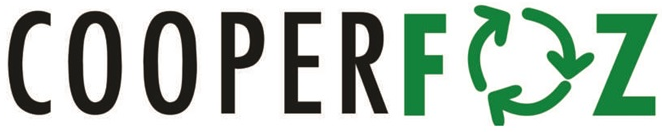 QUEM SOMOS?
A COOPERFOZ teve início em 1999  com o propósito de tirar os catadores das ruas gerando emprego e renda e seguiu informal até 2001.

Nesse mesmo ano a cooperativa  passou a receber apoio da Prefeitura Municipal de Itajaí  com o pagamento do aluguel do galpão, água e energia.
QUEM SOMOS?
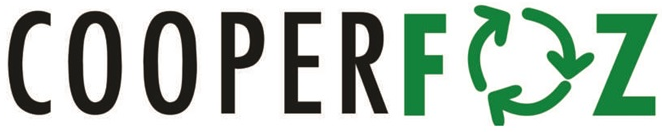 Ainda com o apoio da Prefeitura em 2007 a cooperativa foi transferida para um galpão de maior capacidade e passou a receber  os resíduos recicláveis pelo programa Coleta Seletiva.

Em 2008 foi incubada  pela ITCP/UNIVALI e a UniJúnior trabalho que resultou em um novo layout e a troca de mesas por esteiras de triagem
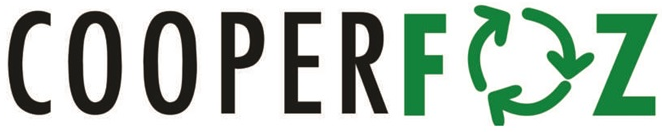 QUEM SOMOS?
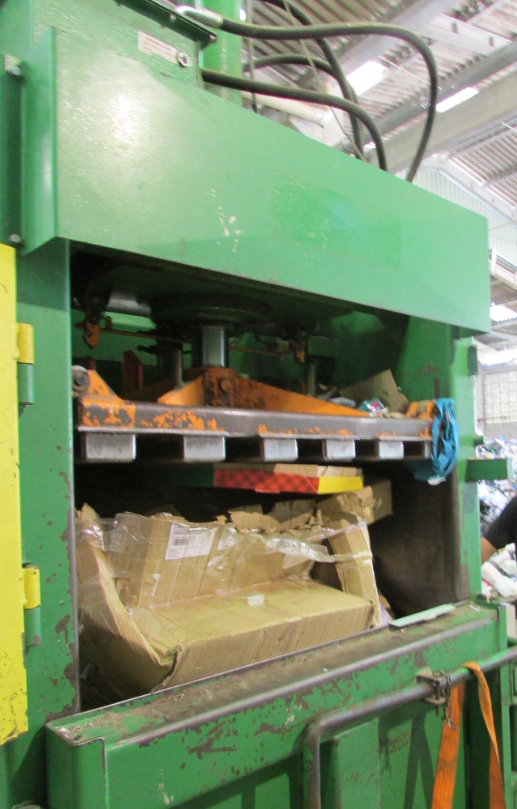 Em 2009 a cooperativa recebeu do Projeto da VOMPAR equipamentos de segurança e uma esteira de triagem.

Em 2010, através do edital da FUNASA foram adquiridos um caminhão, uma empilhadeira e uma prensa.
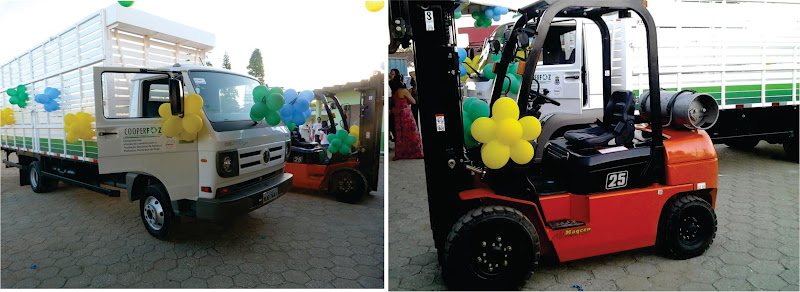 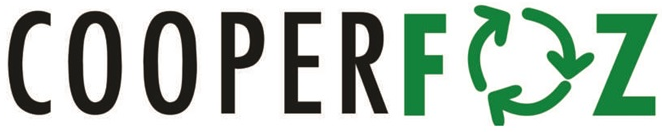 QUEM SOMOS?
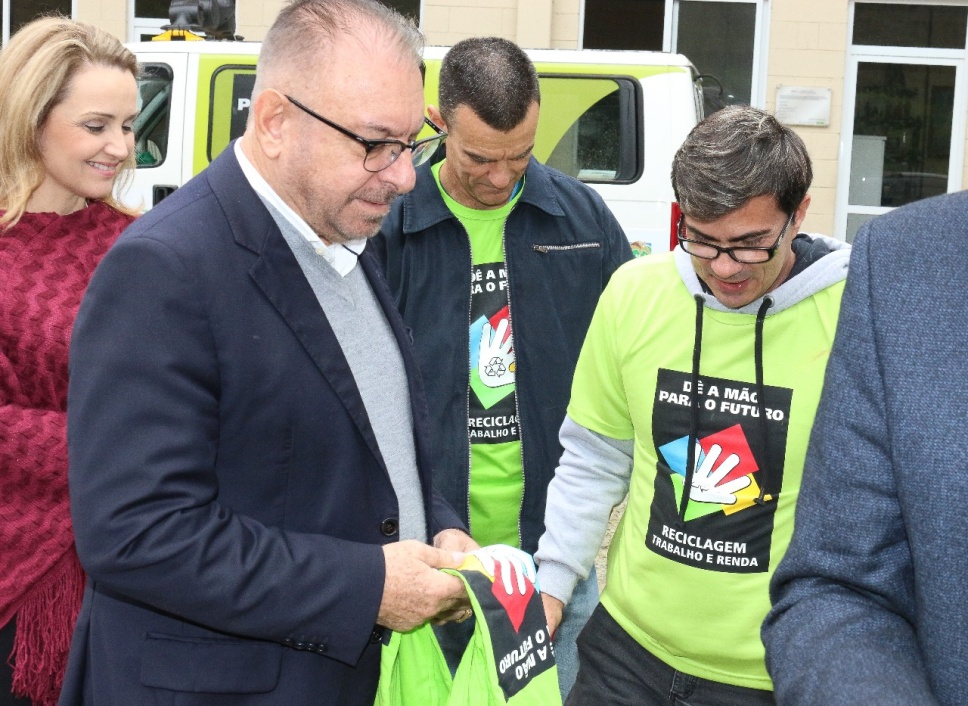 Em 2016 foi selecionada para participar do Programa “Dê a Mão para o Futuro” da ABIHPEC- Associação Brasileira da Industria de Higiene Pessoal ,Perfumaria e Cosméticos   

Com essa parceria a COOPERFOZ adquiriu esteiras de triagem, prensa, software de gerenciamento administrativo, financeiro e de produção, além do acompanhamento técnico.

Em junho/2018 a COOPERFOZ renovou a participação no Programa por mais 03 anos. 
Nos meses de Agosto /Setembro 2018  em parceira  COOPERFOZ/FAMAI  promoveram  palestras de conscientização ambiental em 42 unidades escolas municipais .
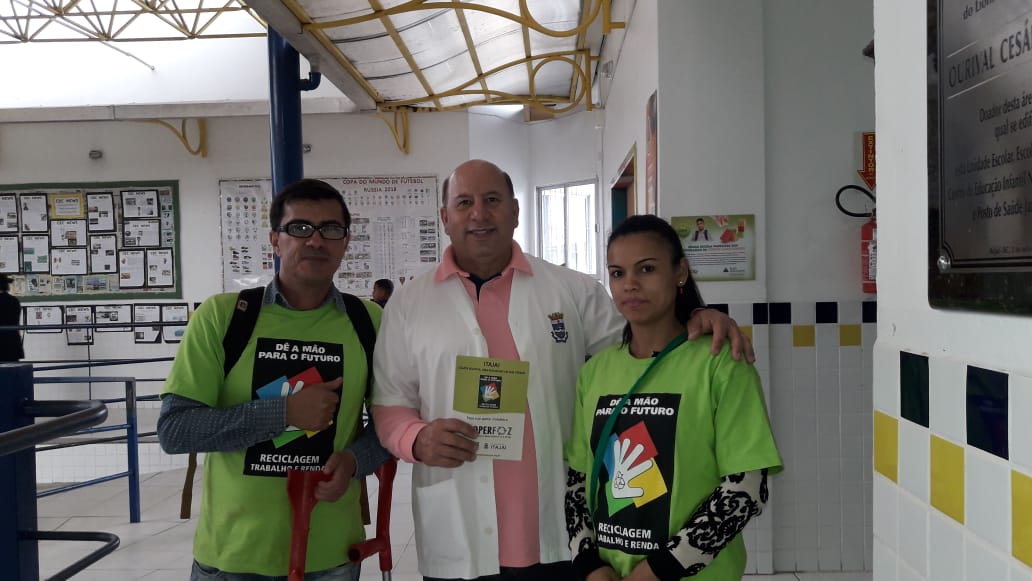 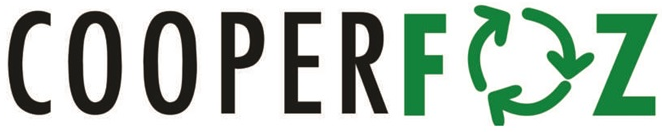 QUEM SOMOS?
Em 2017 a COOPERFOZ mudou-se  para um galpão novo, cedido pela Prefeitura Municipal de Itajaí. O galpão foi construído com recursos provenientes de termo de ajuste de conduta (TAC)
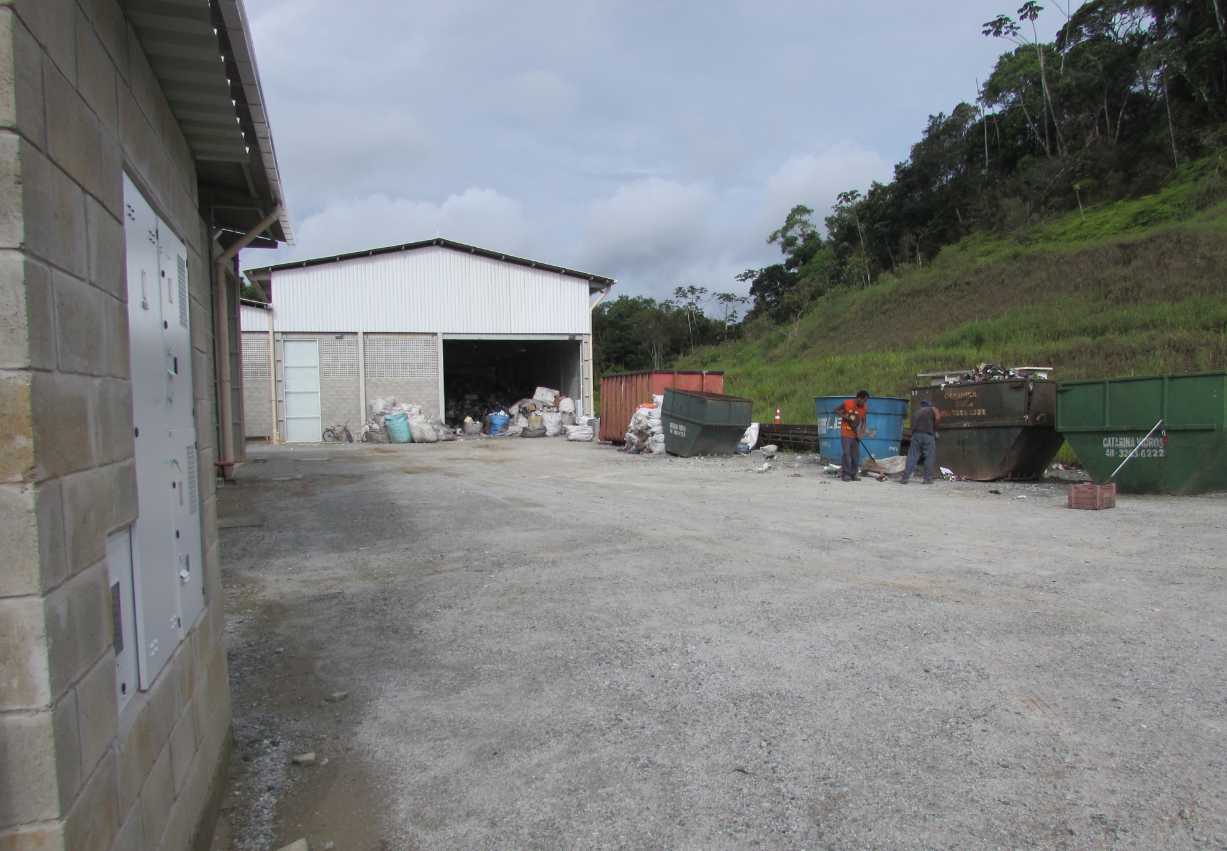 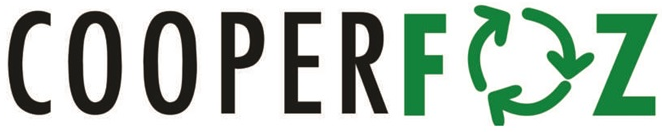 OPERAÇÃO
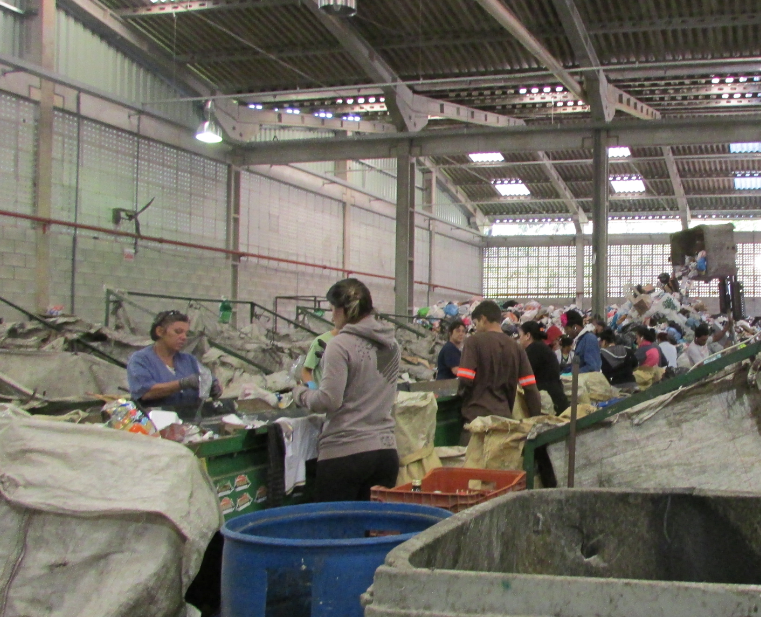 A COOPERFOZ gera emprego e renda para 35 cooperados, além de contribuir com o meio ambiente e na qualidade de vida das pessoas

A COOPERFOZ oferece  03 refeições diárias e também transporte para os  cooperados.
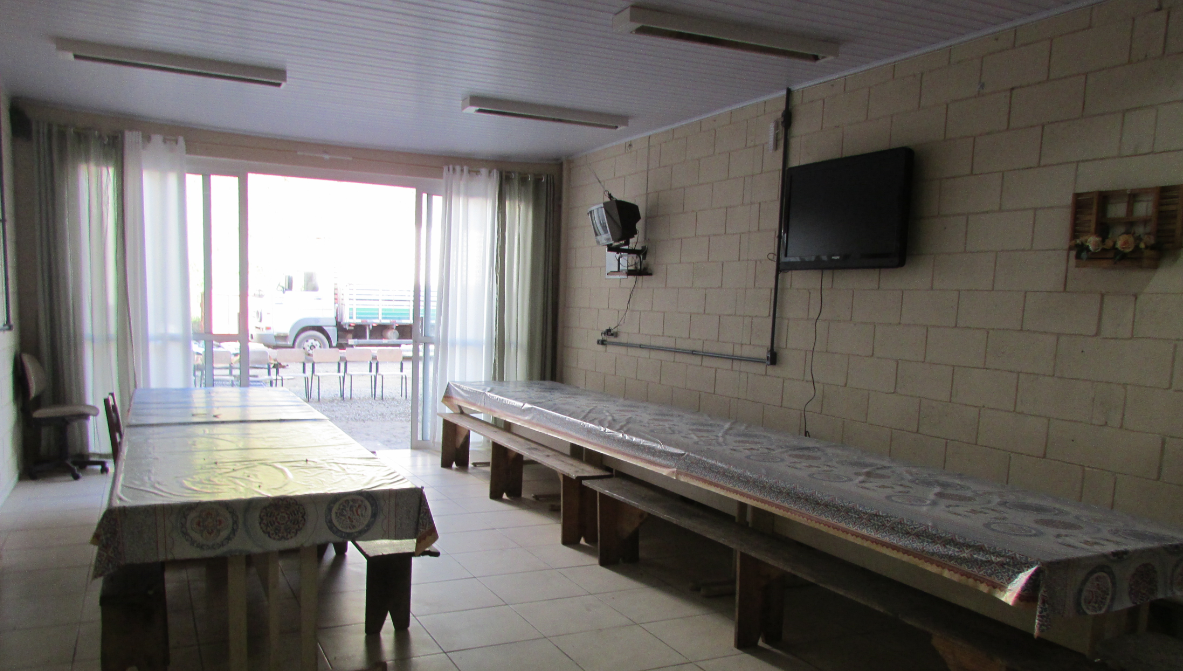 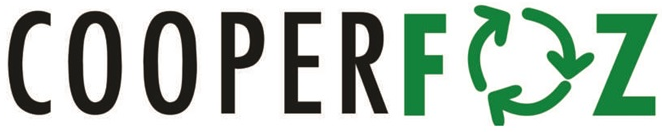 OPERAÇÃO
O trabalho desenvolvido pela  COOPERFOZ ameniza os impactos ambientais com uma produção média de 112 toneladas/mês triados.

Os resíduos chegam até a cooperativa através da coleta seletiva municipal sendo triado pelos cooperados.

Entre os materiais estão: papel, plástico, vidro e metal .
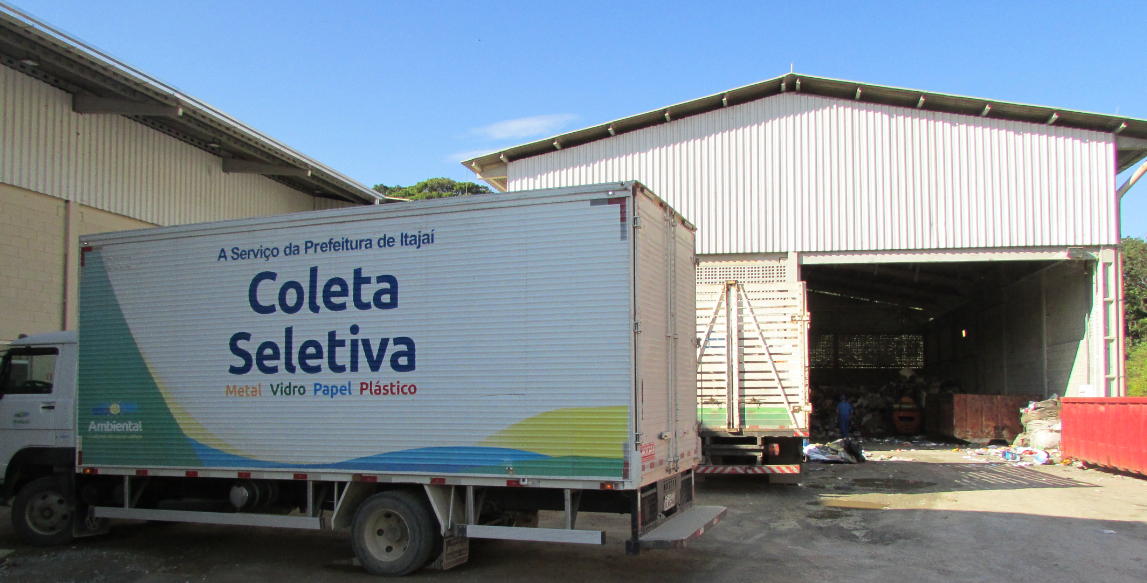 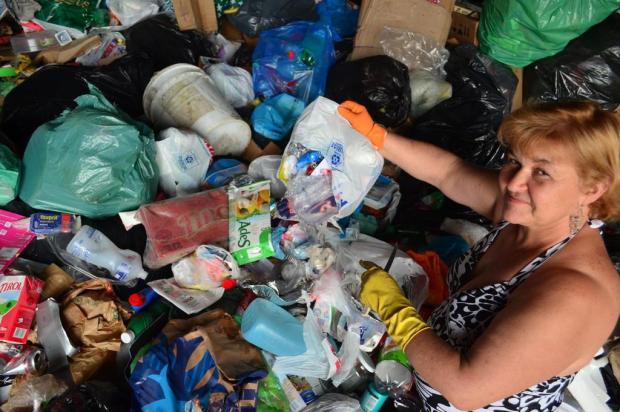 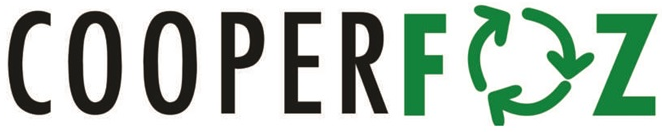 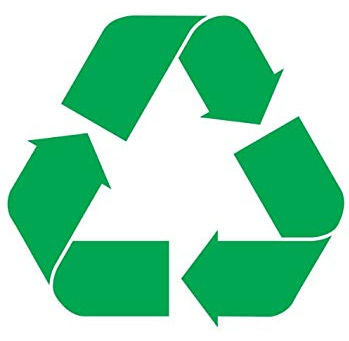 Sua valiosa existência e seu incomparável compromisso de produzir  bens e serviços que promovem sustentabilidade e o respeito ao  bem  viver de todos .  
                                              
Contato:
Presidente: Patrícia K.B.Zimmermann
E-mail: cooperfoozitajaii@hotmail.com